ПСИХОЛОГИЧЕСКАЯ РОЛЬ СЕМЬИ В ВОЗНИКНОВЕНИИ И РАЗВИТИИ РПП
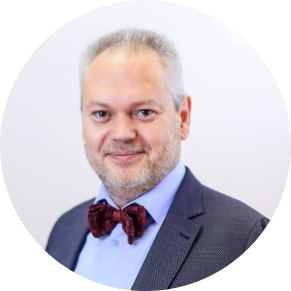 Кныш Олег Юрьевич
клинический, кризисный, детский психолог, гипнолог, мастер НЛП консультант по коррекции веса и психологии пищевого поведения, КПТ- терапевт
руководитель психологического центра ПСИХОЛОГИКА
«…ЭТО ТО, ИЗ ЧЕГО СДЕЛАНЫ ЛЮДИ»                                                      А. Эллис
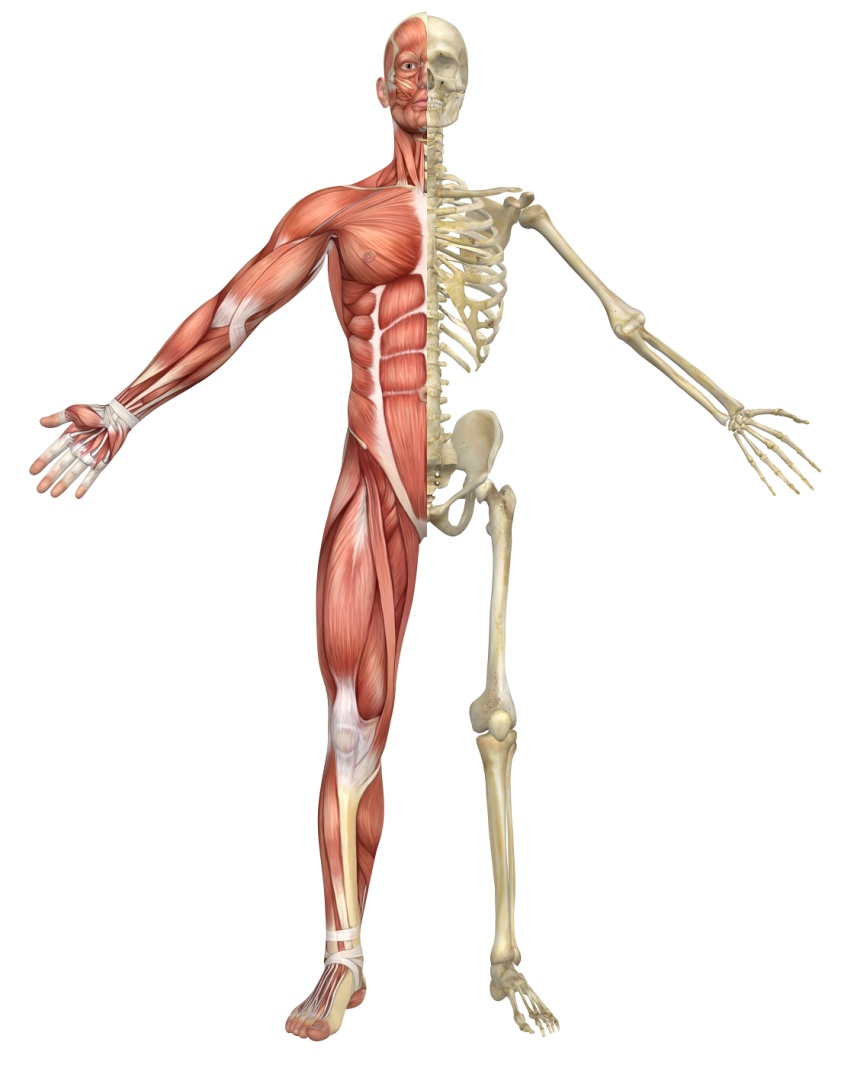 ПРАВИЛЬНЫЙ  РЕБЁНОК
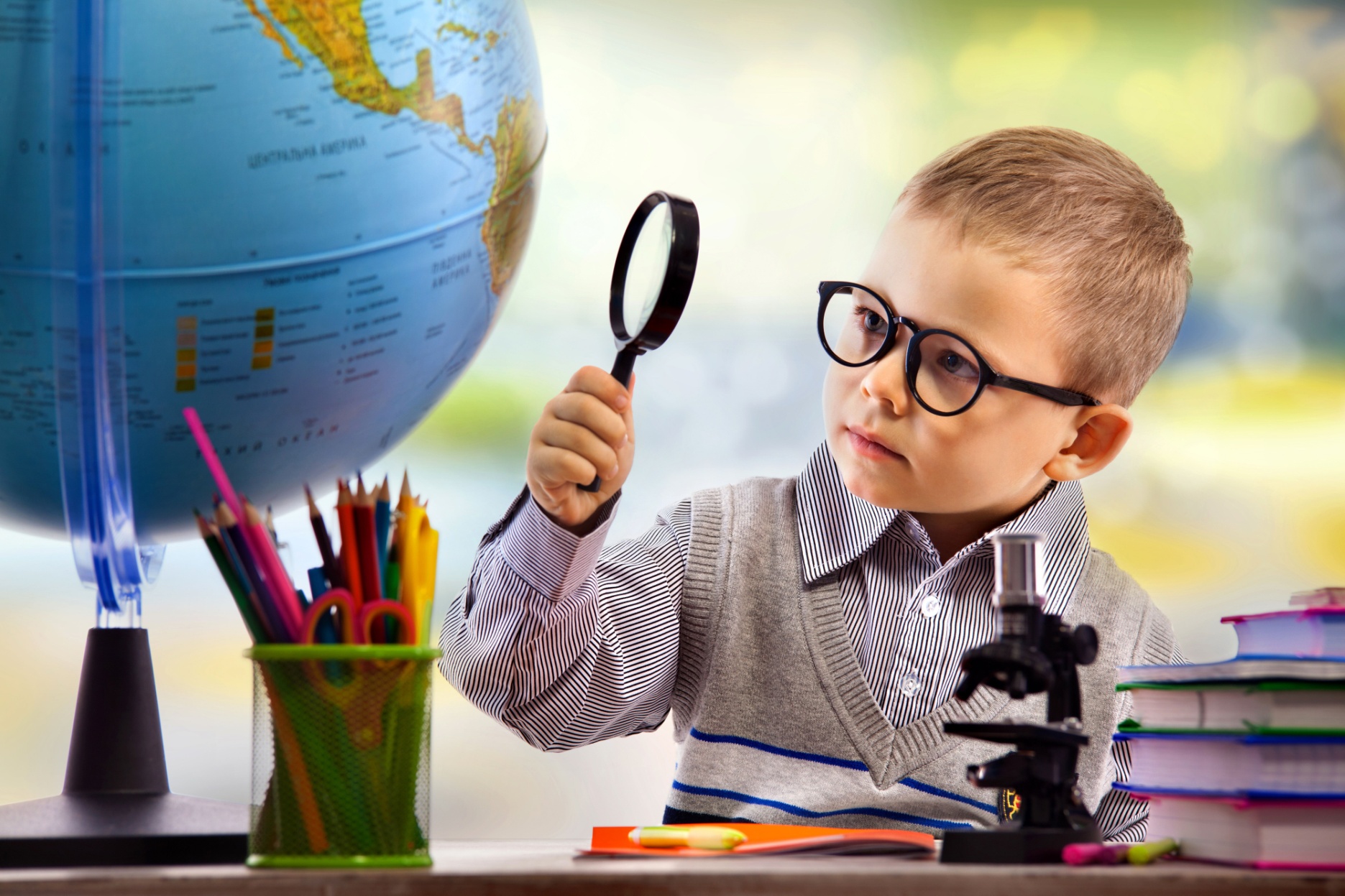 ПСИХИКА РЕБЕНКА и ОСОБЕННОСТИ ВОСПИТАНИЯ
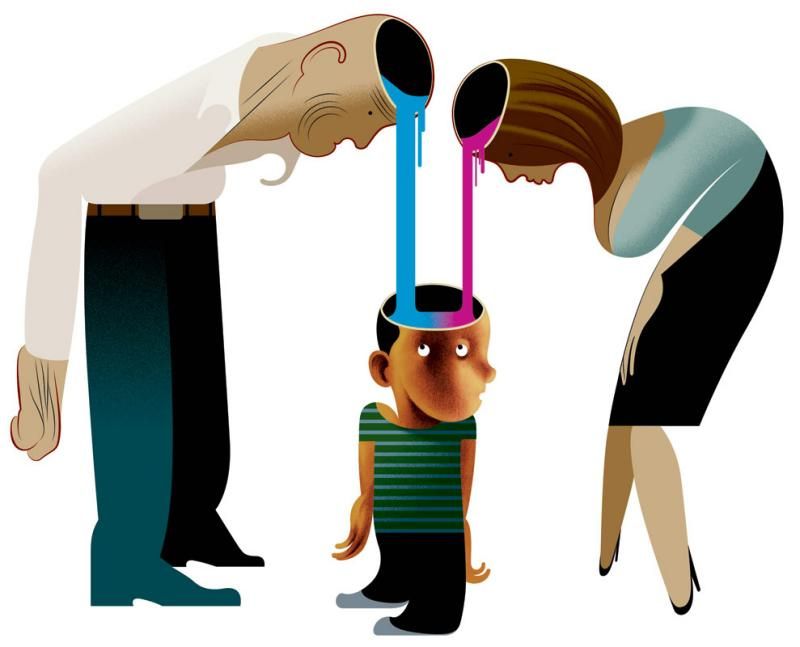 ПСИХИКА РЕБЕНКА и ПИЩЕВОЕ ПОВЕДЕНИЕ
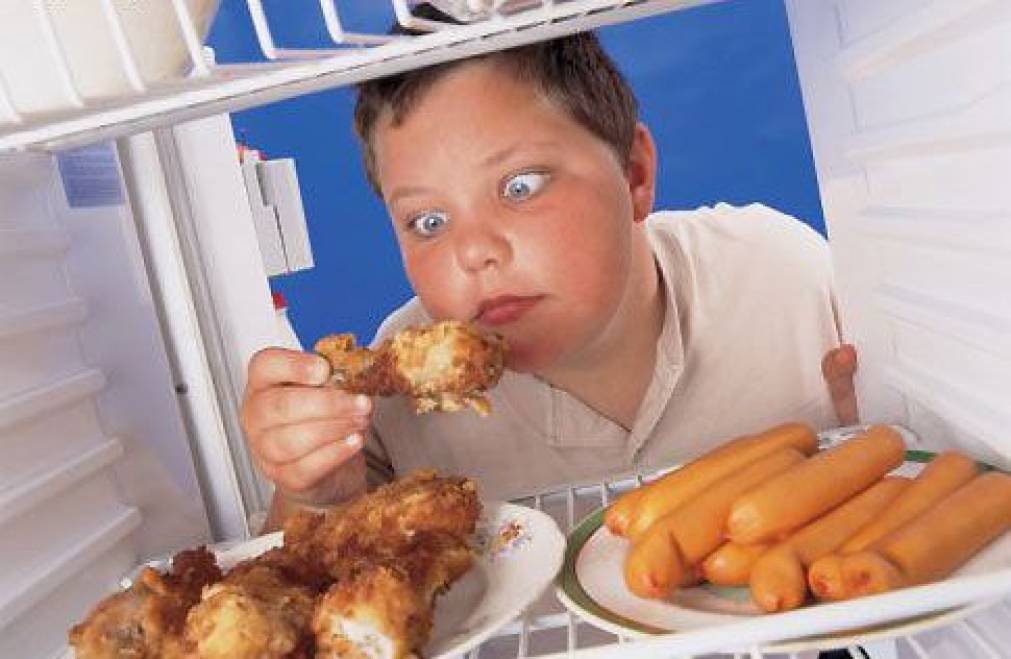 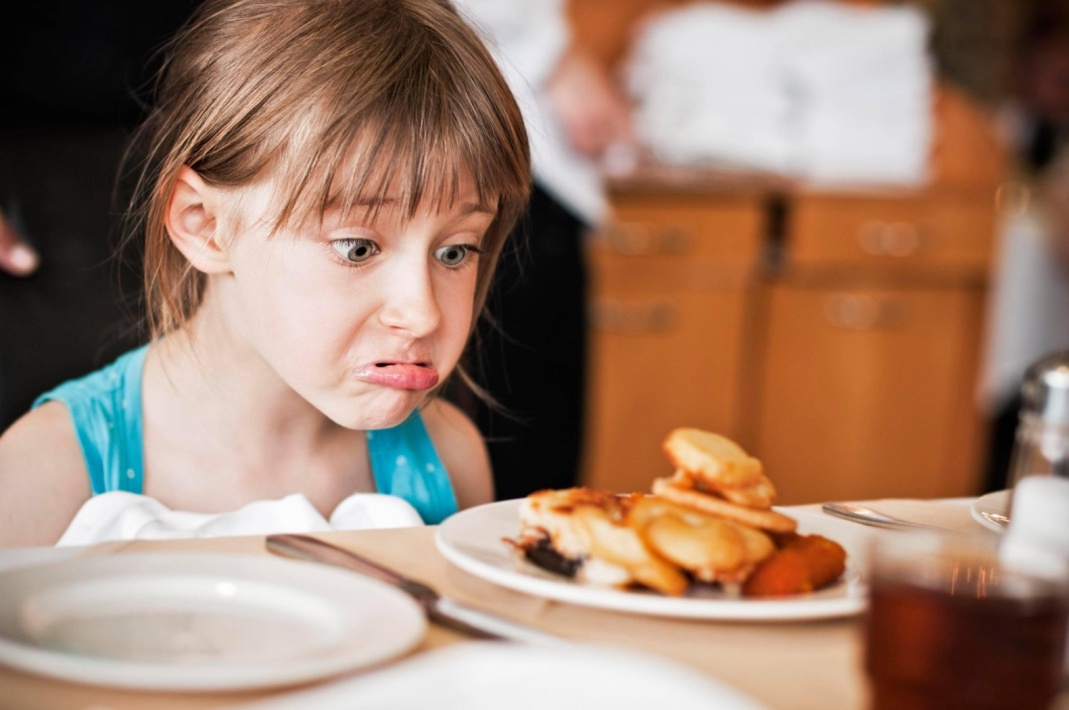 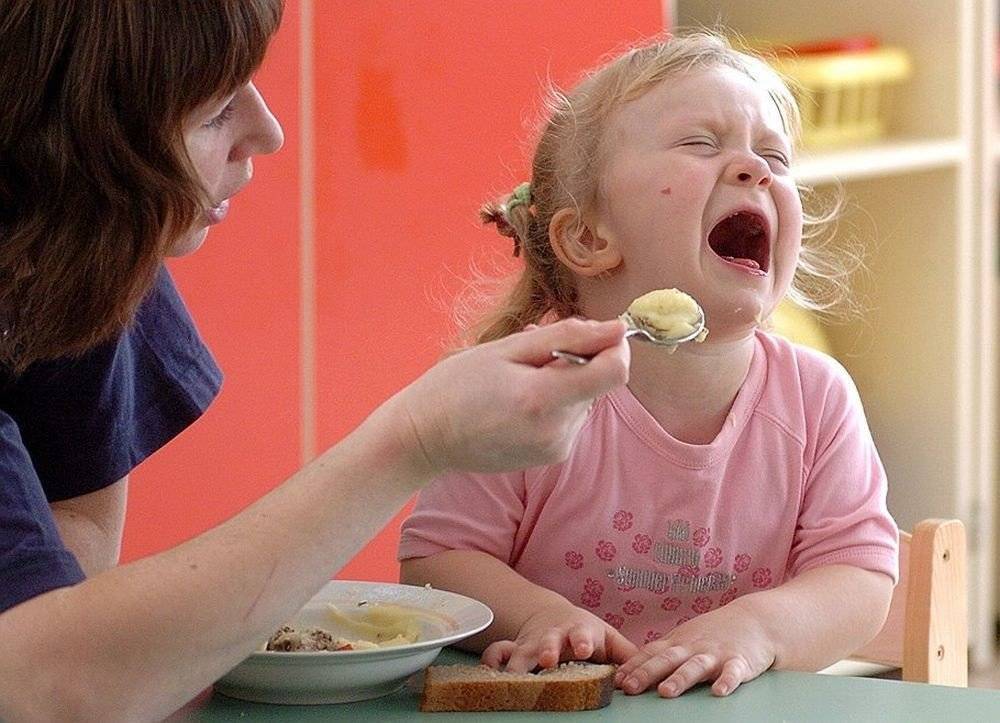 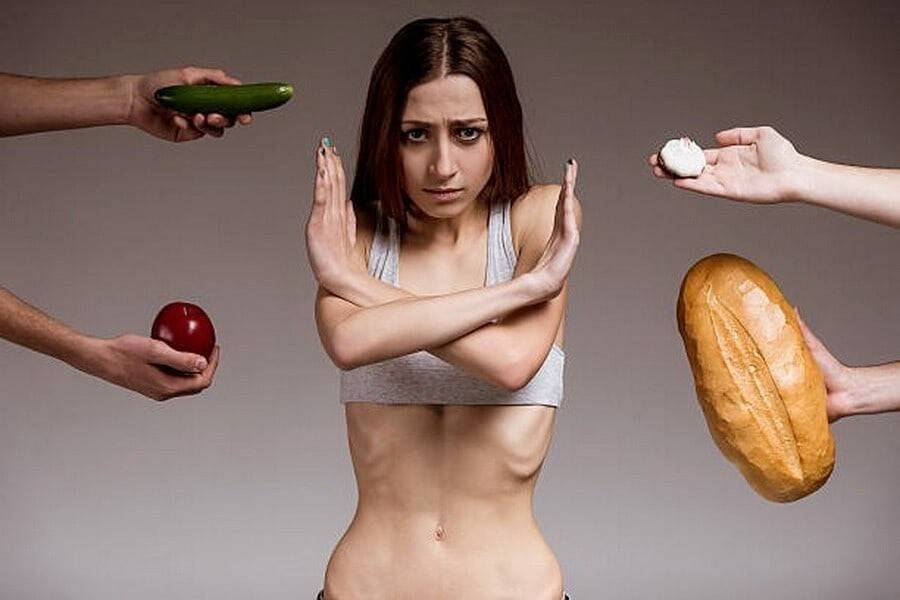 ПСИХИКА РЕБЕНКА и ОСОБЕННОСТИ ВОСПИТАНИЯ
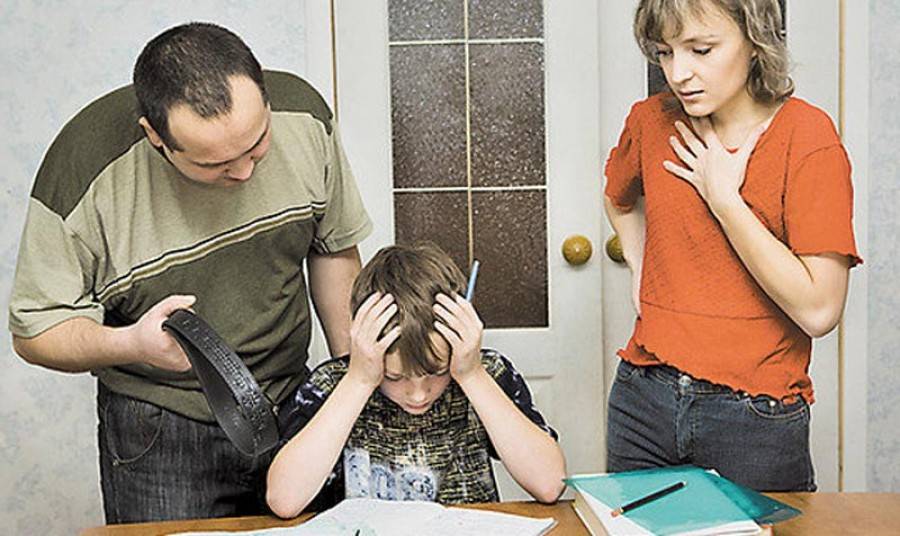 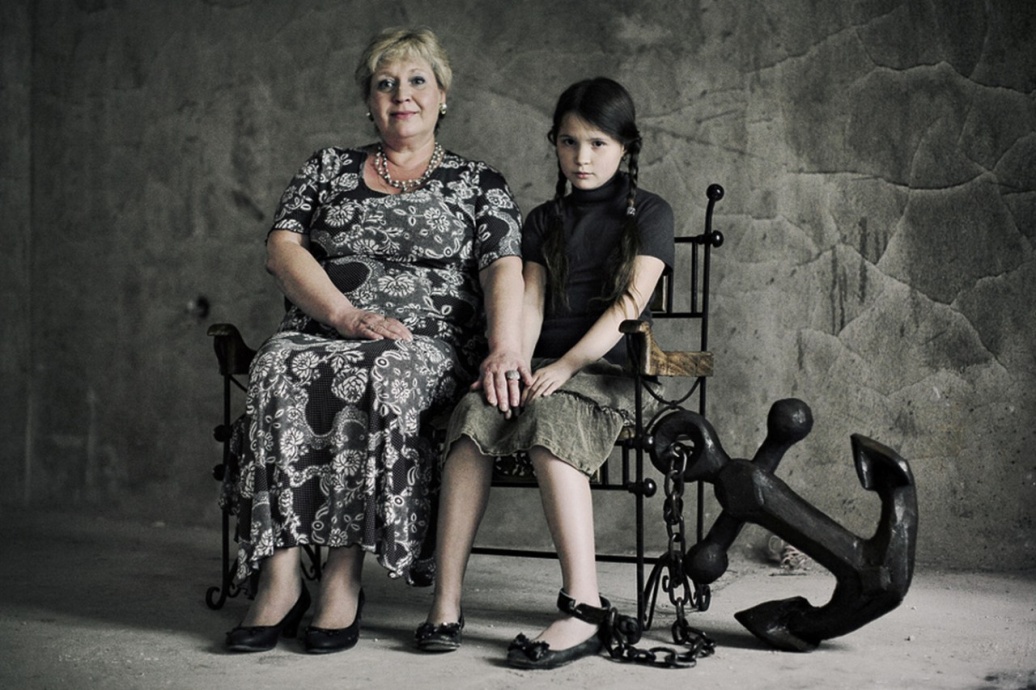 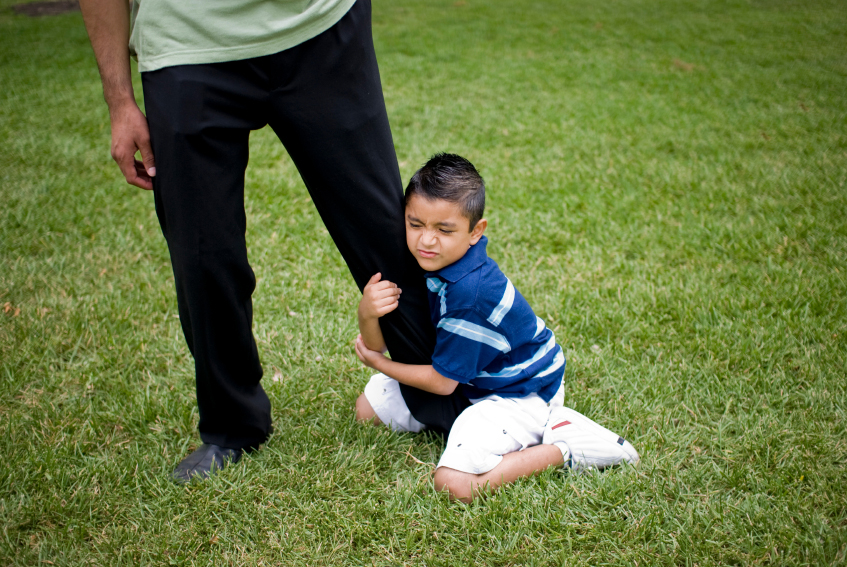 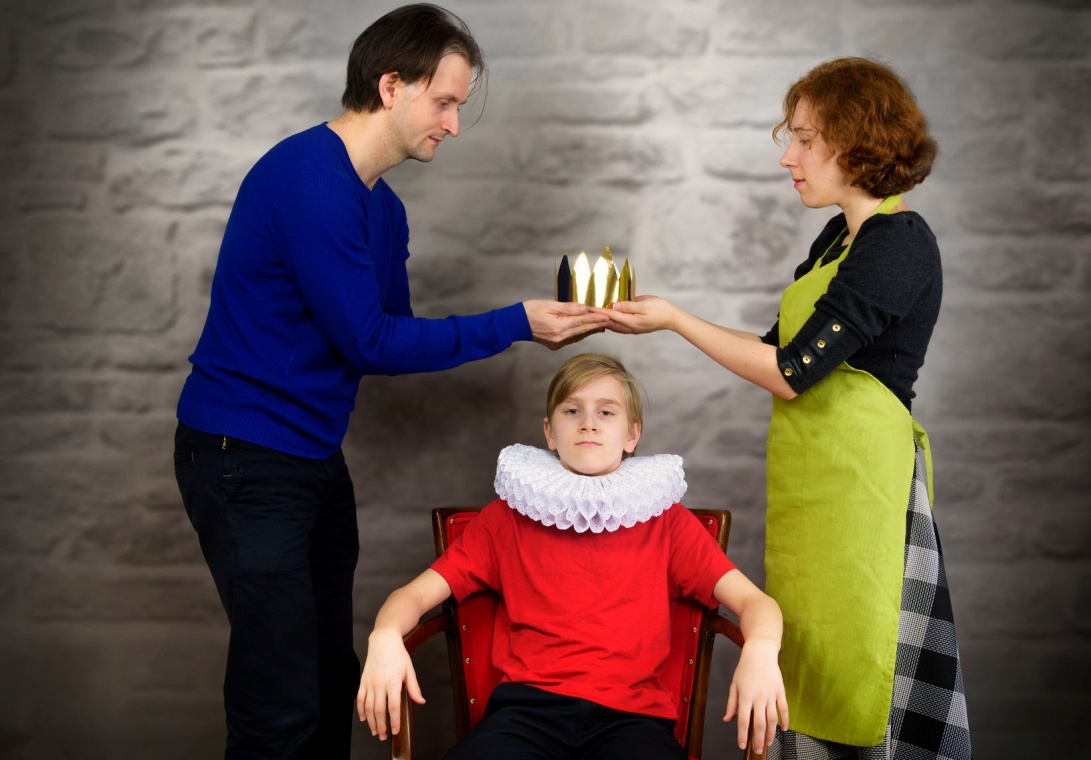 УСТАНОВКИ ПОЗИТИВНОГО ОБРАЗА «Я»
Я — защищенный, находящийся в безопасности, благополучный, здоровый, «бессмертный».

Я — самостоятельный, независимый, свободный, в чем-то превосходящий всех остальных.

Я — умный, знающий, компетентный, контролирующий ситуацию.

Я — красивый, принимаемый, любимый, «неотразимый».
Немного статистики психосоматических расстройств
(М. И. Дубровская, О. А. Варакина)
Развитие функциональных абдоминалгий тесно связано с тревожностью и депрессией у матери. 
По типу случай–контроль изучался соматический и эмоциональный статус двух групп матерей, дети которых страдали функциональными абдоминалгиями (n = 59) и дети которых были здоровы (n = 76). 
Возраст детей составил 8–15 лет.
Среди матерей, дети которых страдали функциональными абдоминалгиями, мигрень встречалась в 2,4 раза чаще, СРК в 3,9 раза чаще, тревога в 4,8 раза чаще, депрессия в 4,9 раза чаще, соматоформные расстройства в 16,1 раза чаще, чем у матерей, дети которых были здоровы. 

Если мать страдает тревожностью и депрессией, то вероятность наличия  функциональных абдоминалгий у ее ребенка возрастает в 6,1 раза.
Антропов Ю. Ф., Шевченко Ю. С. Психосоматические расстройства и патологические привычные действия у детей и подростков // Издательство Института психотерапии, Издательство НГМА. 2001. 320 с.
«Биопсихосоциальная модель 
функциональных пищеварительных расстройств» 
материалы Римских критериев IV
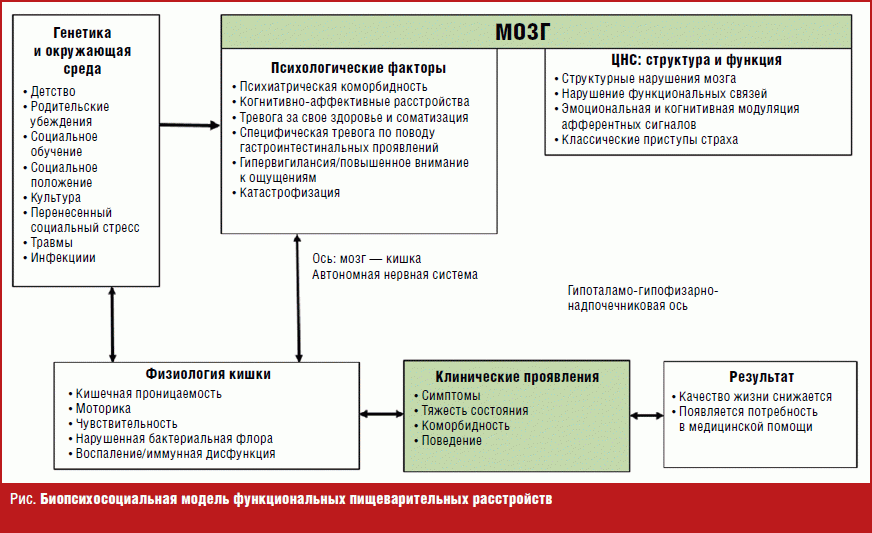 шесть типов семейного воспитания, провоцирующие негативные проявления характера (по А.Е. Личко)
1. Гипопротекция (гипоопека) – отсутствие необходимой заботы о ребенке, недостатком контроля, он предоставлен самому себе. Такое отношение приводит к асоциальному поведению.
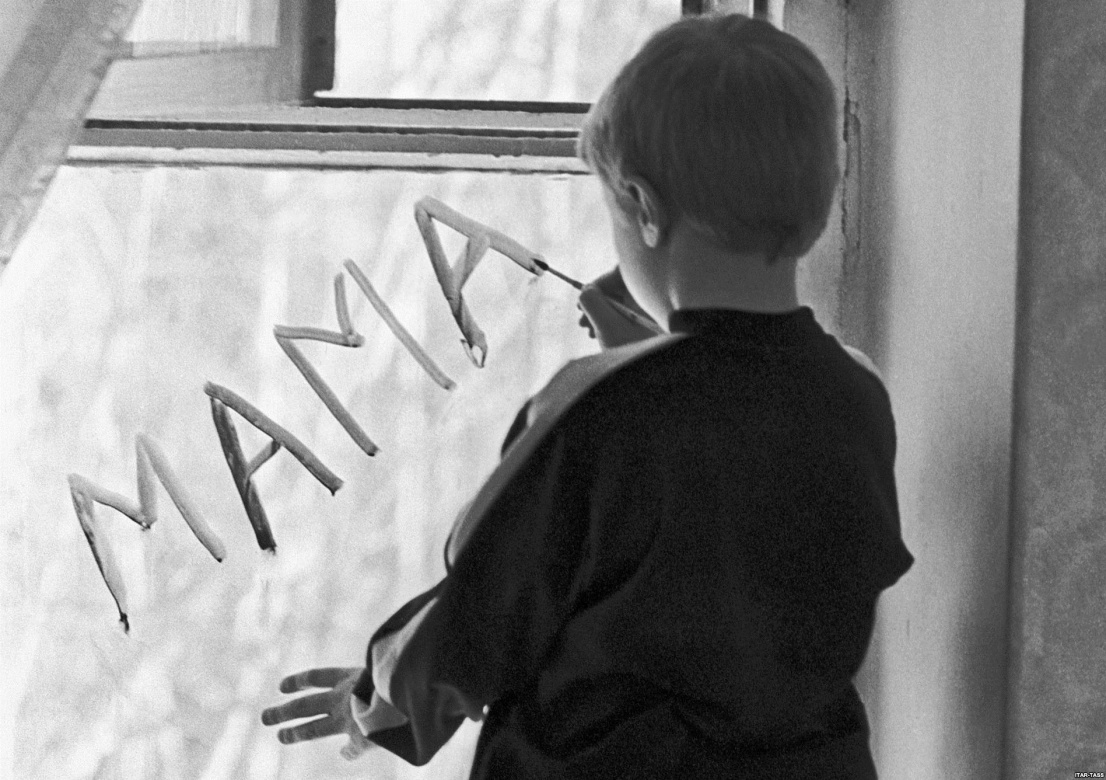 шесть типов семейного воспитания, провоцирующие негативные проявления характера (по А.Е. Личко)
2. Доминирующая гиперпротекция (гиперопека) – навязчивая забота, чрезмерная опека и контроль, подавление у ребенка чувства ответственности, умения постоять за себя.
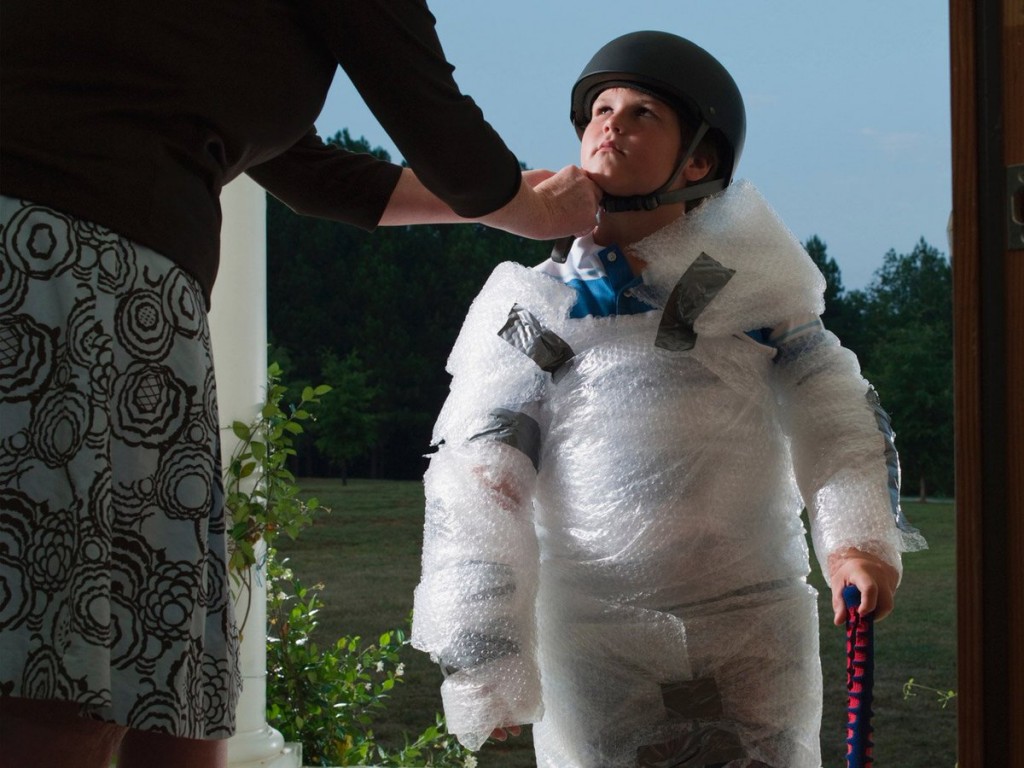 шесть типов семейного воспитания, провоцирующие негативные проявления характера (по А.Е. Личко)
3. Потворствующая гиперпротекция – стремление удовлетворить все желания ребенка, присвоение роли «кумира» в семье. Ребенок вырастает с завышенным уровнем притязаний, который не соответствует его возможностям.
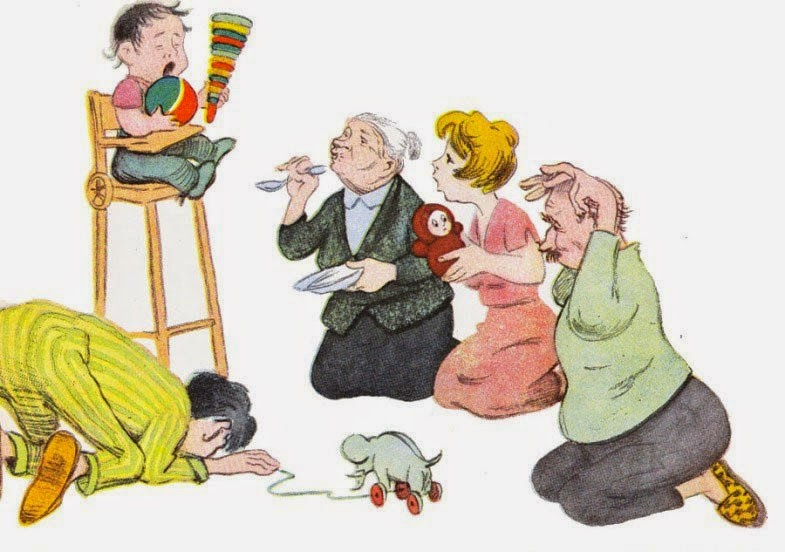 шесть типов семейного воспитания, провоцирующие негативные проявления характера (по А.Е. Личко)
4. Эмоциональное отвержение – непринятие ребенка во всех его проявлениях, игнорирование его потребностей. Разделяется на скрытое эмоциональное отвержение и на явное. При явном, ребенку напрямую говорят о его ненужности, неуместности. При скрытом, это завуалировано насмешками или наигранной заботой. Может приводить к развитию соответствующих психопатий.
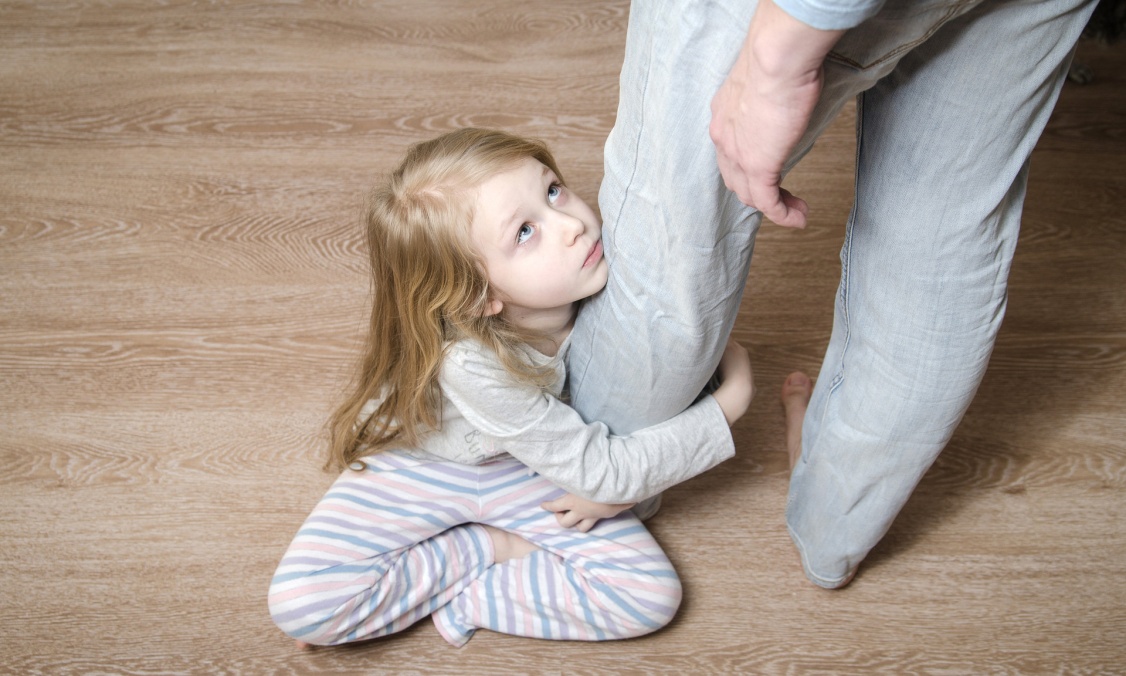 шесть типов семейного воспитания, провоцирующие негативные проявления характера (по А.Е. Личко)
5. Тип патогенного воспитания: «жестокие взаимоотношения» –характеризуется не только эмоциональной холодностью, но и в открытой форме побоями и насилием. Наиболее отрицательное воздействие на ребенка.
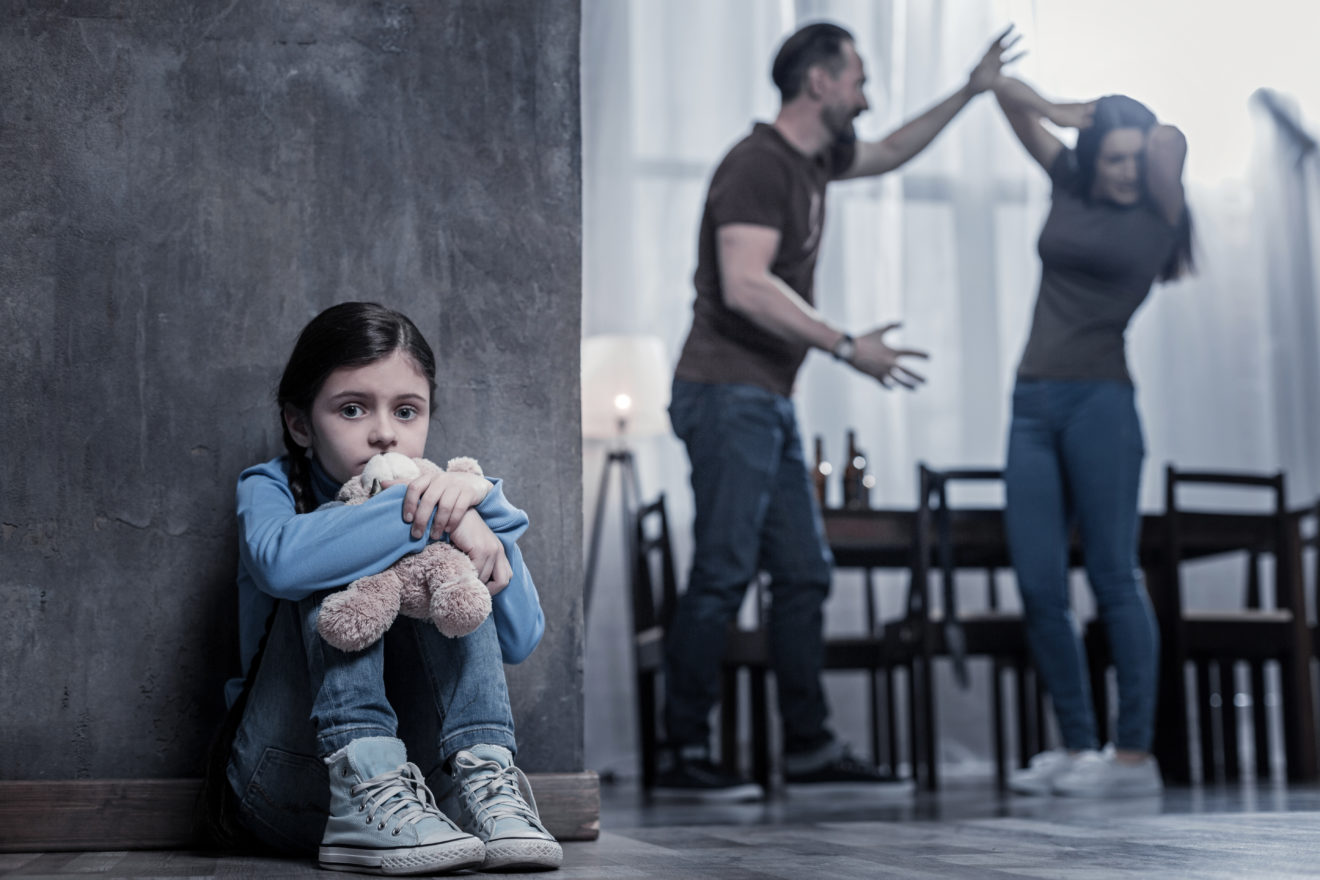 шесть типов семейного воспитания, провоцирующие негативные проявления характера (по А.Е. Личко)
6. Повышенная моральная ответственность – ребенку прививается чувство долга, ответственности за благополучие своей семьи, что ему совершенно не по возрасту.
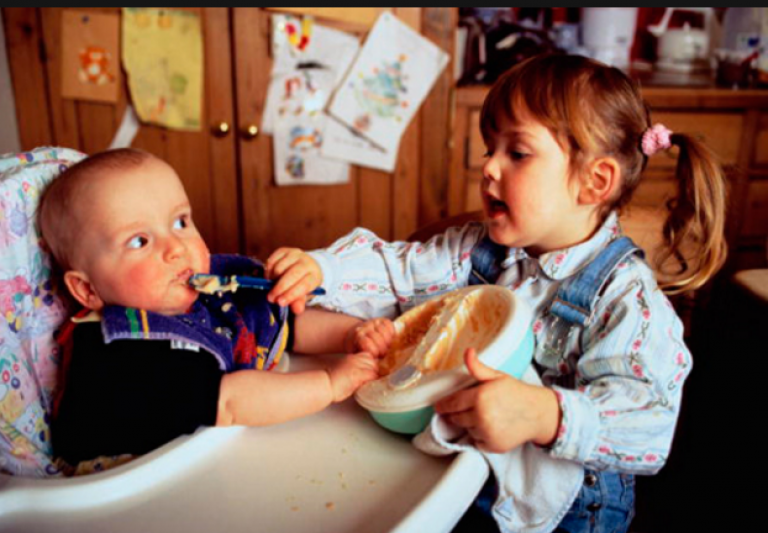 18 ДЕЗАДАПТИВНЫХ СХЕМ, КАК НАБОР ГЛУБИННЫХ УБЕЖДЕНИЙ ЧЕЛОВЕКА
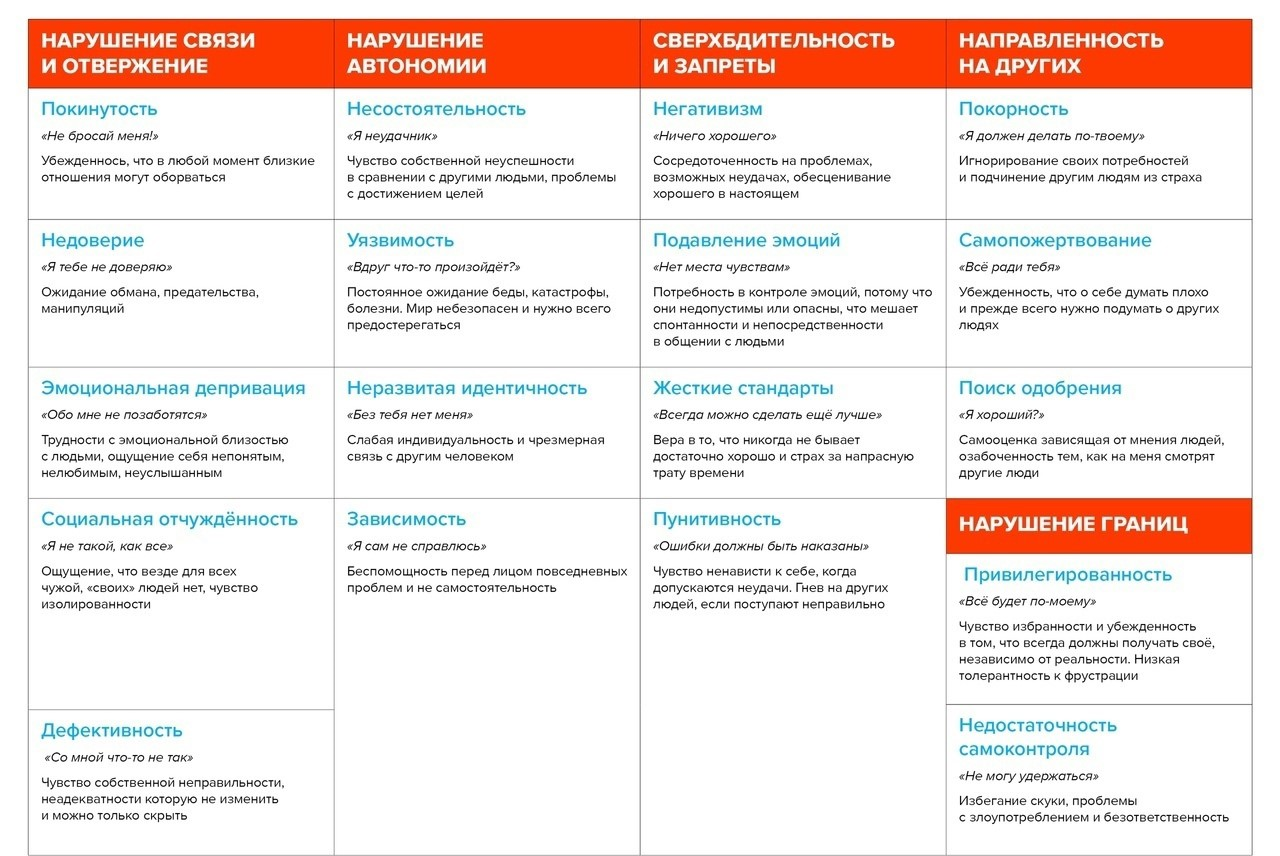 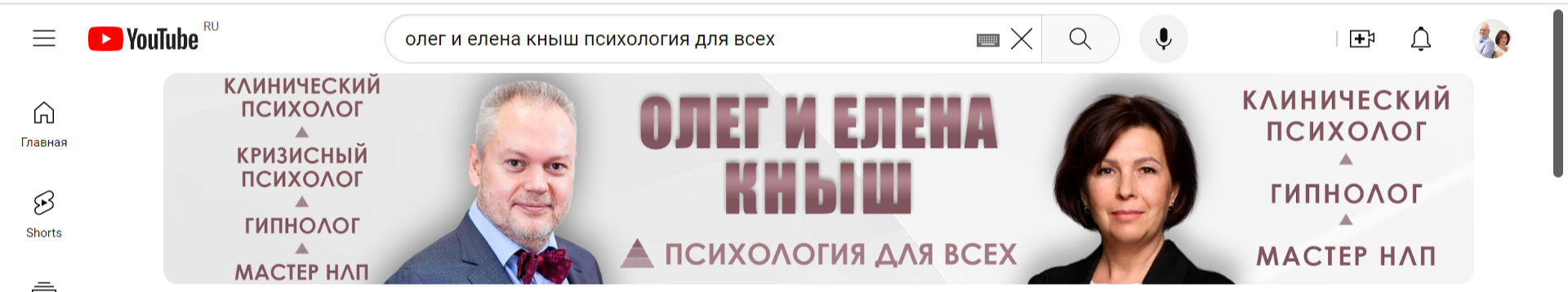 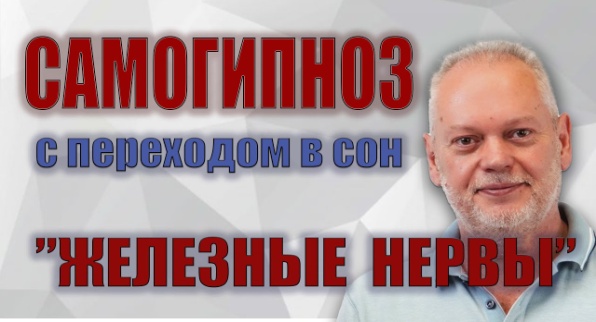 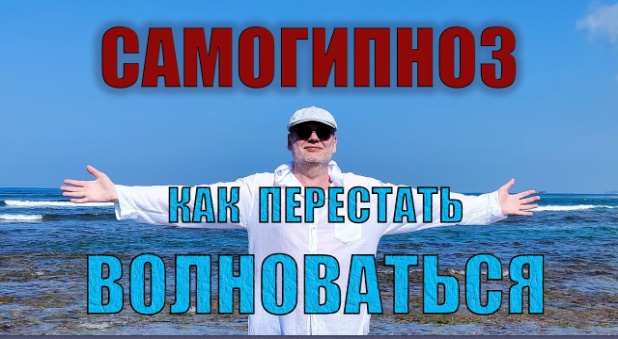 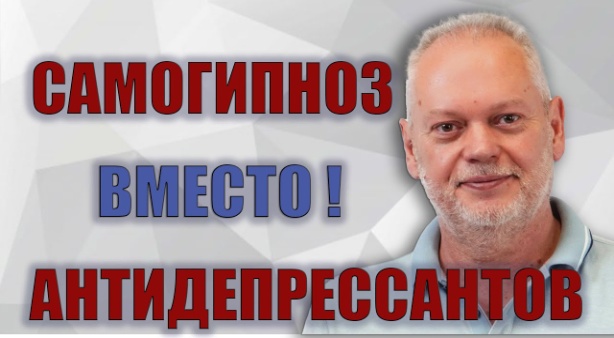 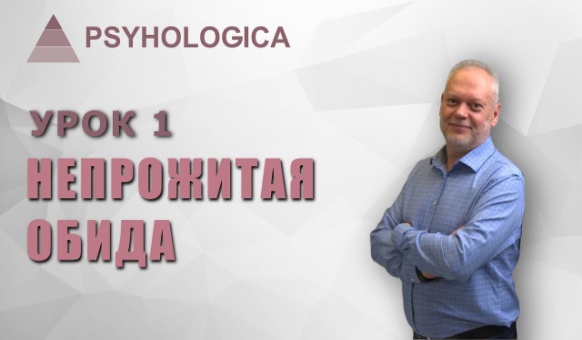 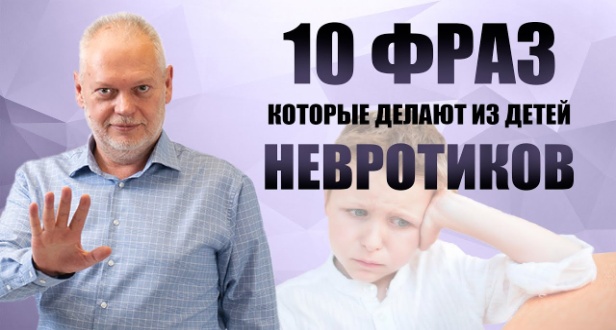 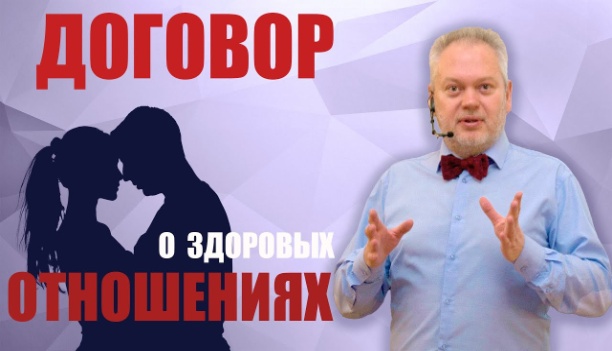 [Speaker Notes: Титульный слайд для Фармвестника]
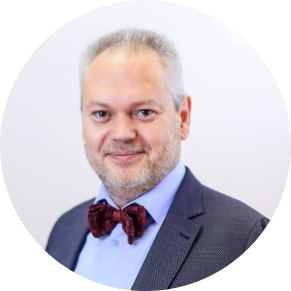 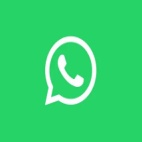 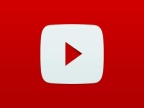 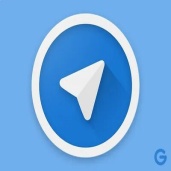 Кныш Олег Юрьевич
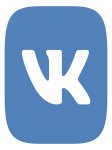 клинический, кризисный, детский психолог,
мастер НЛП, гипнолог, коуч
msc.knysh@gmail.com
+79099680315

youtube.com/@KNYSH_PSY

t.me/Oleg_Knysh_Psy

 vk.com/knysh_oleg
[Speaker Notes: Титульный слайд для Фармвестника]